ИНФОГРАФИКА ОКАЗАНИЯ ГОСУДАРСТВЕННЫХ УСЛУГ
ГОСУДАРСТВЕННАЯ УСЛУГА- одна из форм реализации отдельных государственных функций, осуществляемых в индивидуальном порядке по обращению услугополучателей и направленных на реализацию их прав, свобод и законных интересов
Принимают заявления по госуслугам
Формы оказания государственных услуг
электронная
бумажная
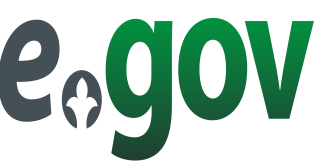 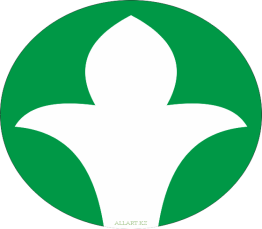 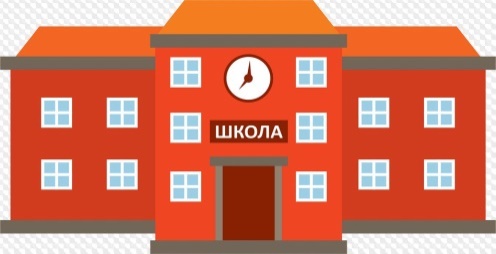 Государственная услуга оказывается на основании СТАНДАРТА И РЕГЛАМЕНТЫ
Веб портал «Электронное правительство»
Государственная корпорация «Правительство для граждан»
Услугодатель
Органы рассматривающие вопросы, возникшие при получении госуслуг
ПРАВА УСЛУГОПОЛУЧАТЕЛЯ
услугодатель
Участвовать в публичном обсуждении стандартов государственных услуг
Получать в доступной форме полную и достоверную информация о порядке оказания государственных услуг
Обращаться в суд с иском о защите нарушенных прав, свобод и законных интересов в сфере оказания государственных услуг
Департамент Агентства РК по делам государственной службы и противодействию коррупции по Костанайской области